Purchasing Training
11/07/2024
Department Purpose
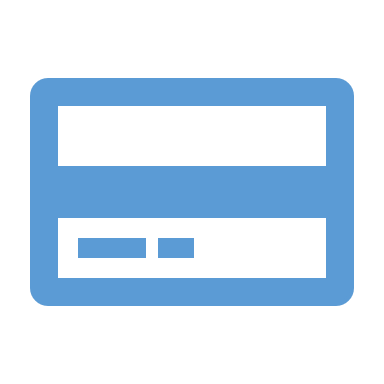 The Purchasing & Accounts Payable (P&AP) department includes Purchasing, Purchasing Card, Accounts Payable, and Travel. Our department is responsible for overseeing and processing the procurement and payment of supplies, services, and construction.
Getting the goods and services you need while complying with laws, regulations, and policies.
2
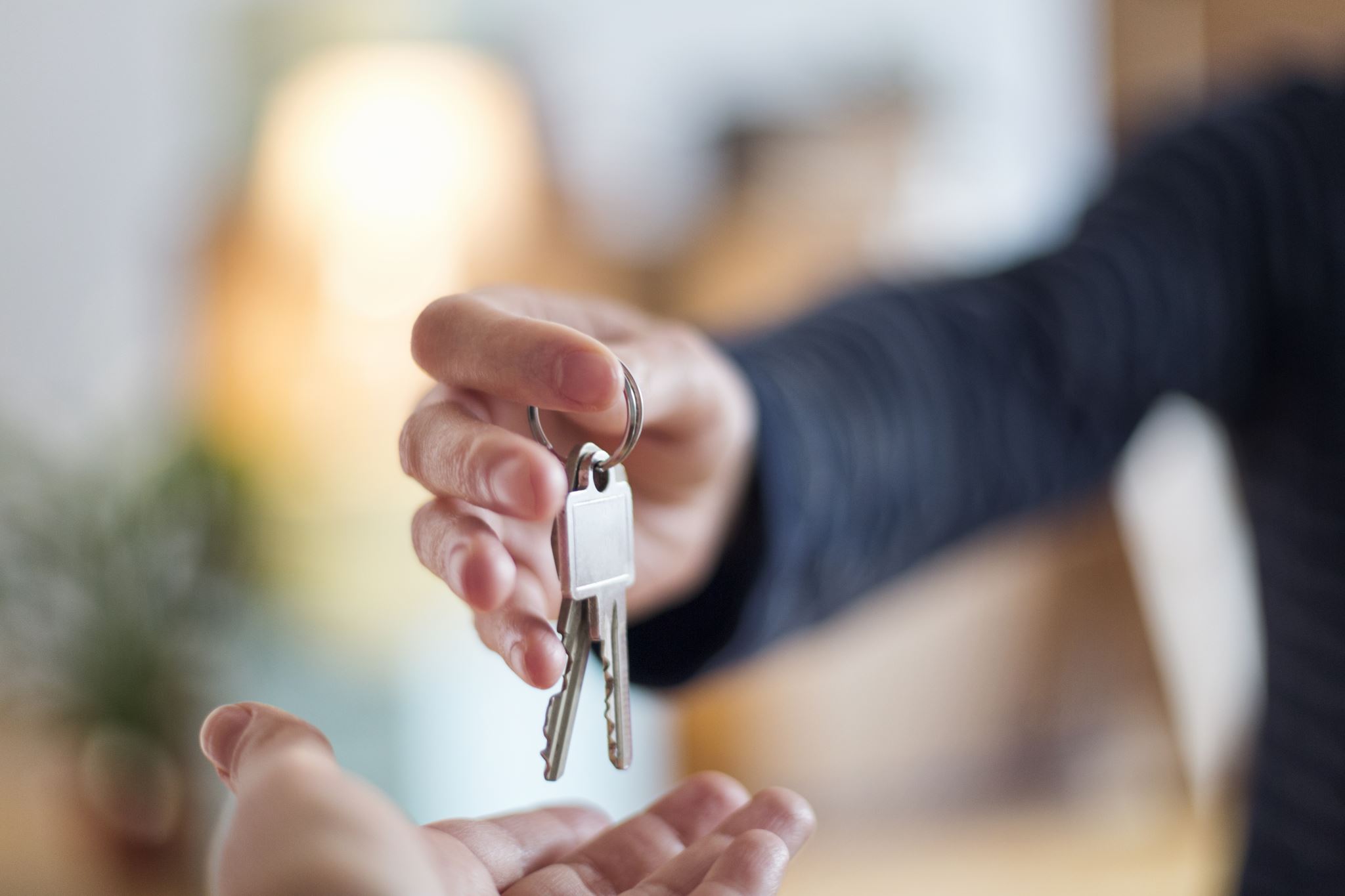 Purchasing Assistance
Purchasing provides help with:
Saving your department money
Sourcing assistance
Purchasing expertise and experience
Creating efficiencies
Upholding College policies and procedures
3
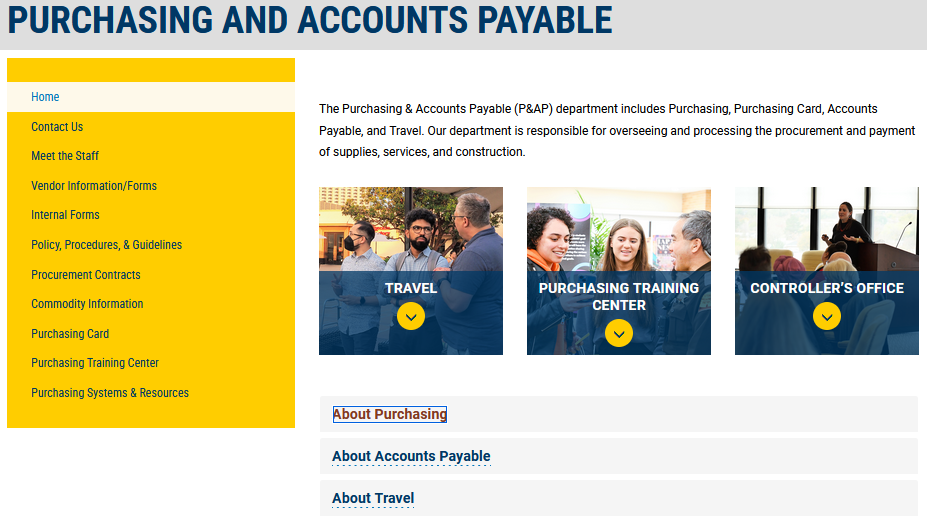 4
Governing Laws, Rules, and Policies
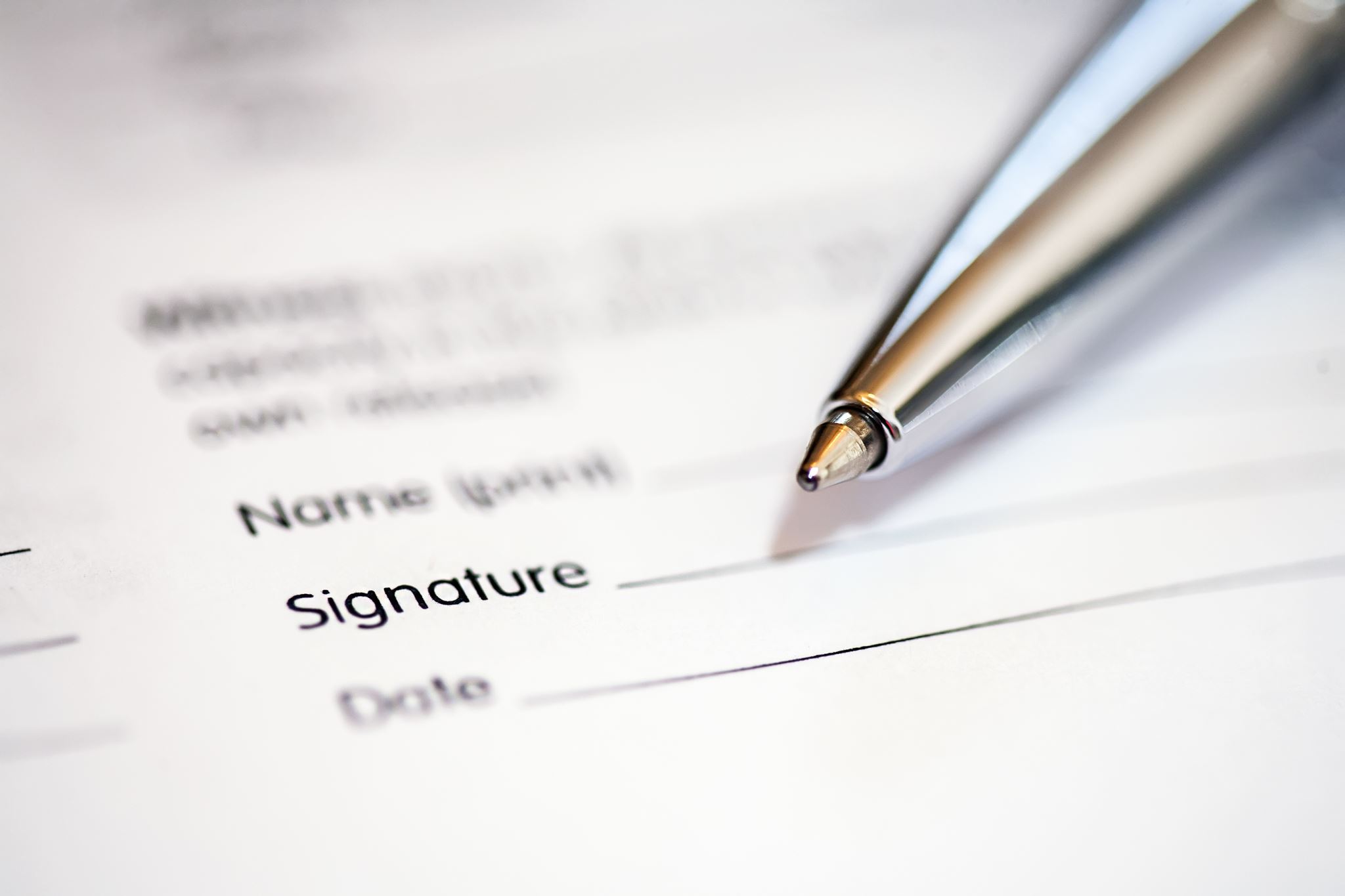 Federal Procurement Rules
State Procurement Code
USHE Policy
College Policies
College Rules and Guidelines
5
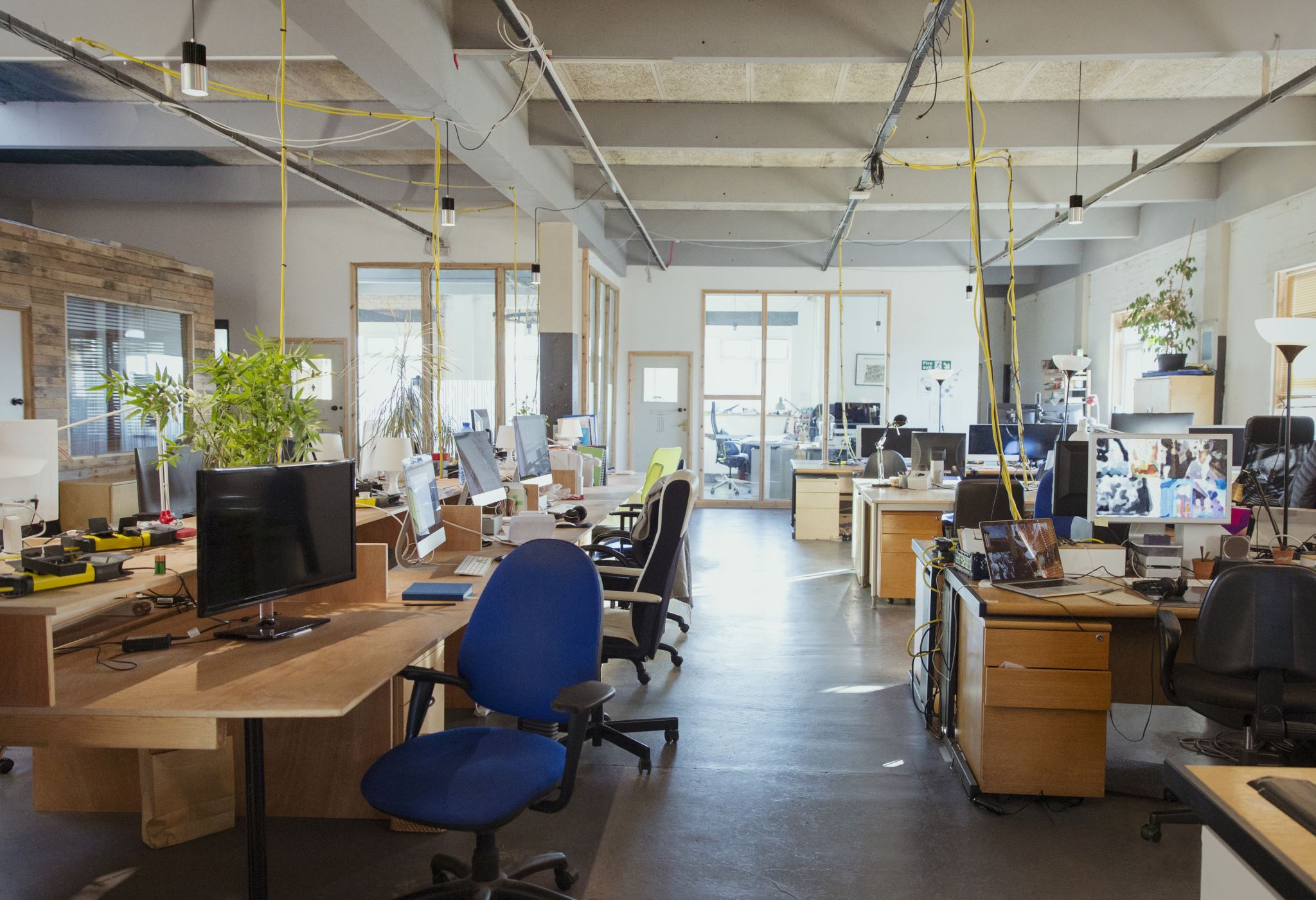 Campus Standards
Computers and Software
Printers
Furniture
Construction/Room Changes
Printing Services and Promotional Items
Catering
6
[Speaker Notes: Dell & HP
Define Catering]
Inappropriate Expenditures
7
Thresholds
Small-Dollar Purchase Threshold
$2,500
P-Card Preferred
Small-Dollar Bid Threshold (Informal Bid Process)
$5,000
$50,000 (Construction/Pro Services/Software)
Large-Dollar Bid Threshold (Formal Bid Process)
$50,000
$100,000 (Construction/Pro Services/Software)
8
[Speaker Notes: State Contract/College Contract
P-Card is the most efficient and preferred method for small-dollar purchases – exceptions SW, Furniture, Computers
Small $ - one bid
Large $ - two or more bids
Software requires additional approvals by OIT]
Payment RequestsExceptions
Payment Requests may be used for the following:
Expenditures under the small dollar purchase threshold of $2,500
Memberships
Subscriptions
Conference Registrations
Placement advertising in magazines, journals, newspapers, radio, television, online, buses, billboards, etc.
Library journals, periodicals, and rare books
Broadcasting rights, television programming, and associated fees
Grant pass-through payments
Payments to other government entities
Royalties
Maintenance agreements approved by Purchasing
Contract payments after the initial PO has expired (e.g., year 2 of a multi-year contract)
Simple Service Contracts (See Simple Service Contract Guidelines)
Other payments as determined by Purchasing
9
[Speaker Notes: Used when the vendor does not accept a P-Card!
Memberships, Subscriptions, Conf Reg online payment required – Brian can increase single transaction limit for that payment, decrease after payment has been made]
Purchasing Card
10
[Speaker Notes: Training with Brian]
Purchasing Decision Tree
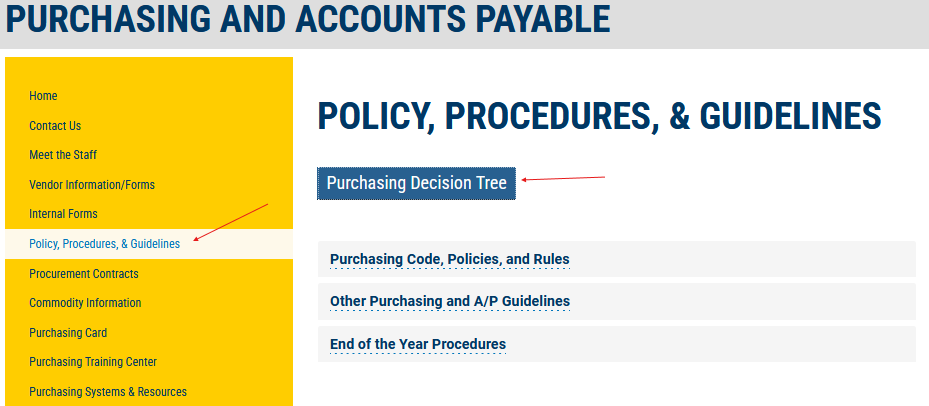 11
[Speaker Notes: Great info to have at your fingertips!]
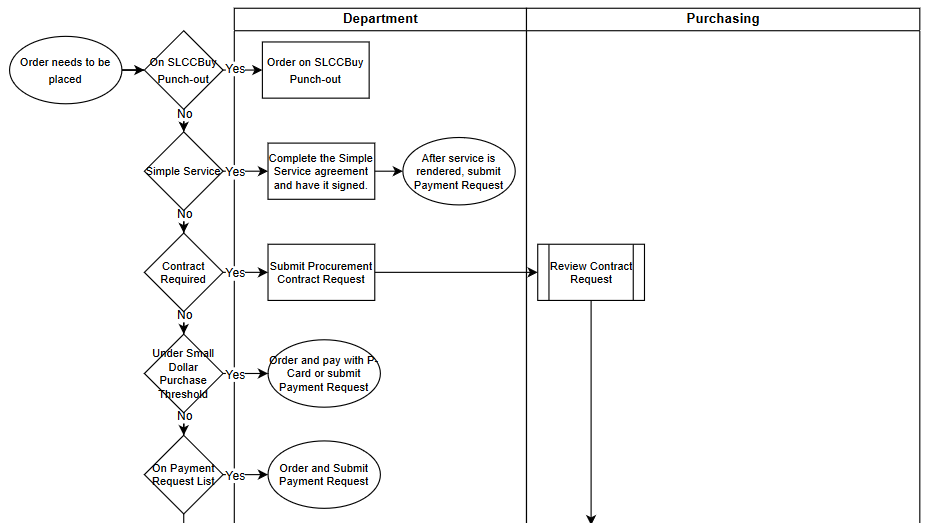 Purchasing Decision Tree
12
[Speaker Notes: Dept/PCH]
Purchasing Decision Tree
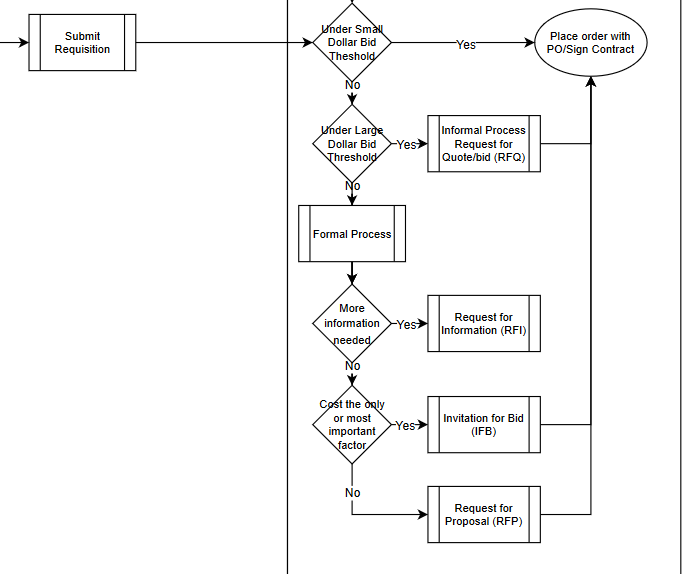 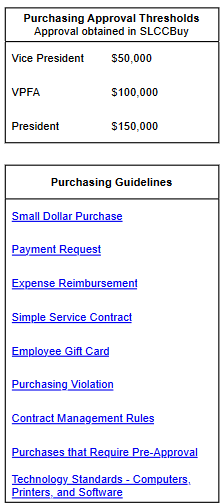 13
[Speaker Notes: Thresholds/Links]
Types of Orders
Required Approvals
15
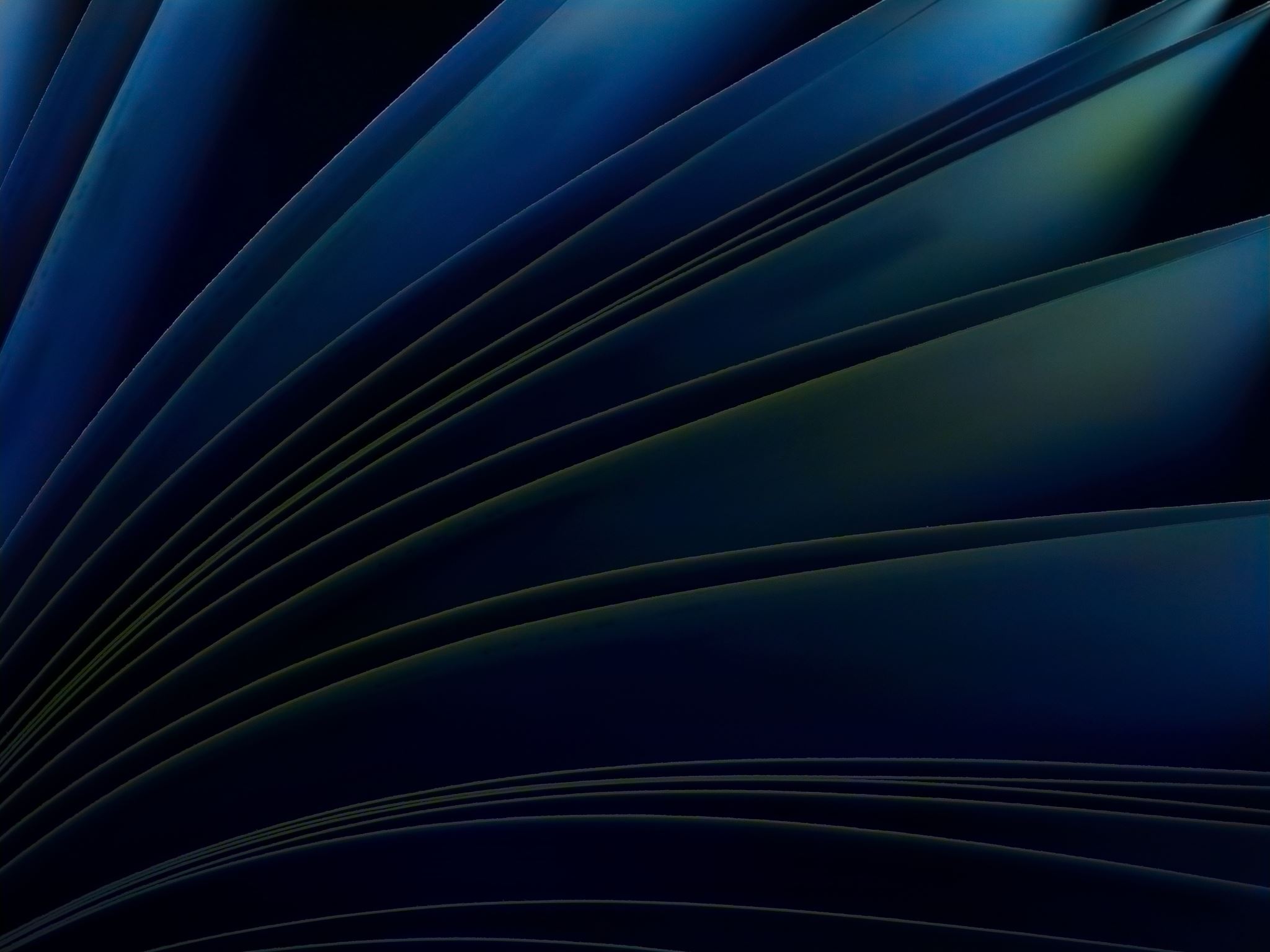 Quote/Bid Process
16
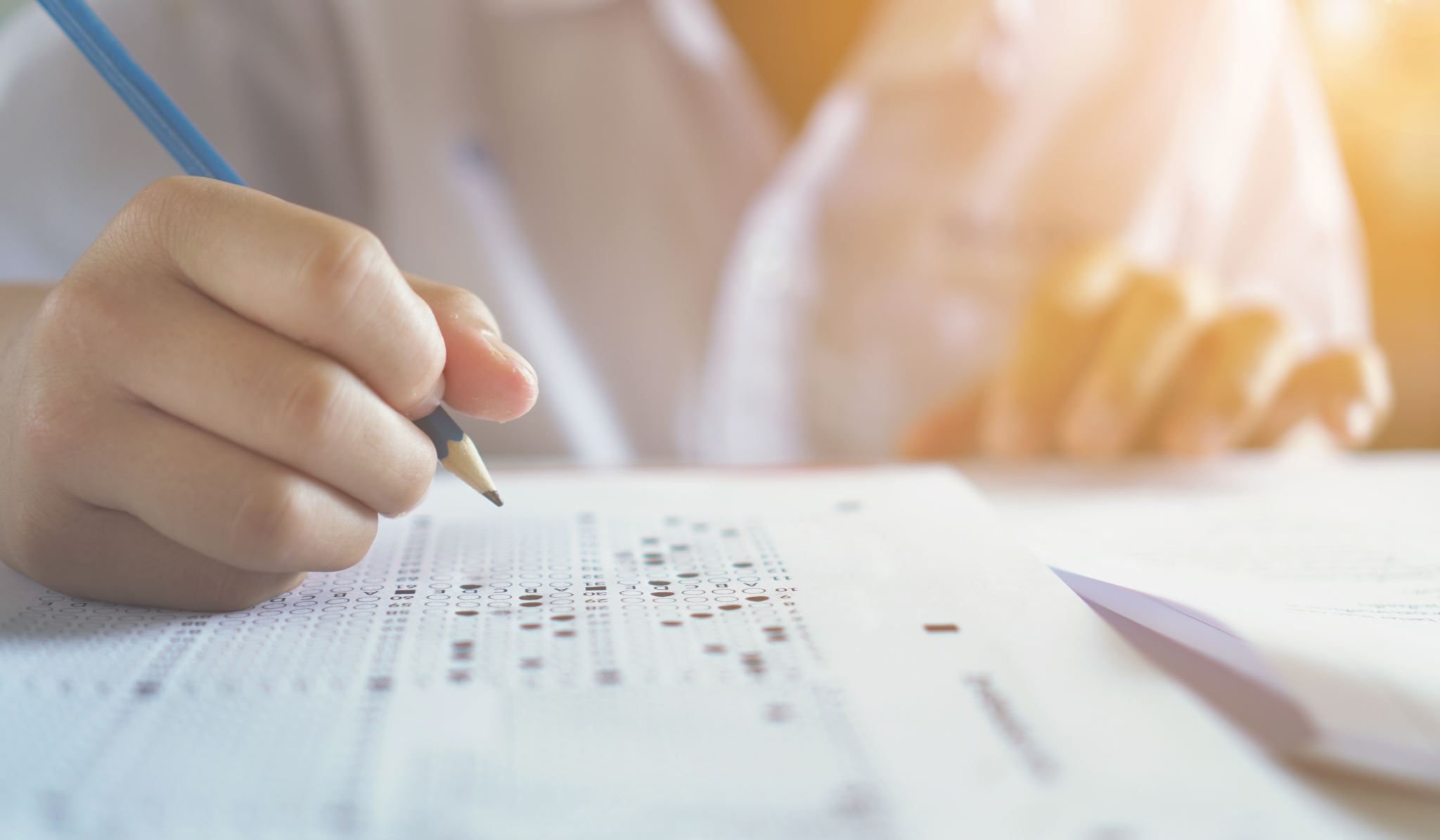 Request for Proposals (RFP)
Used when criteria other than cost must be considered
Complete the RFP Questionnaire
Evaluation Committee
17
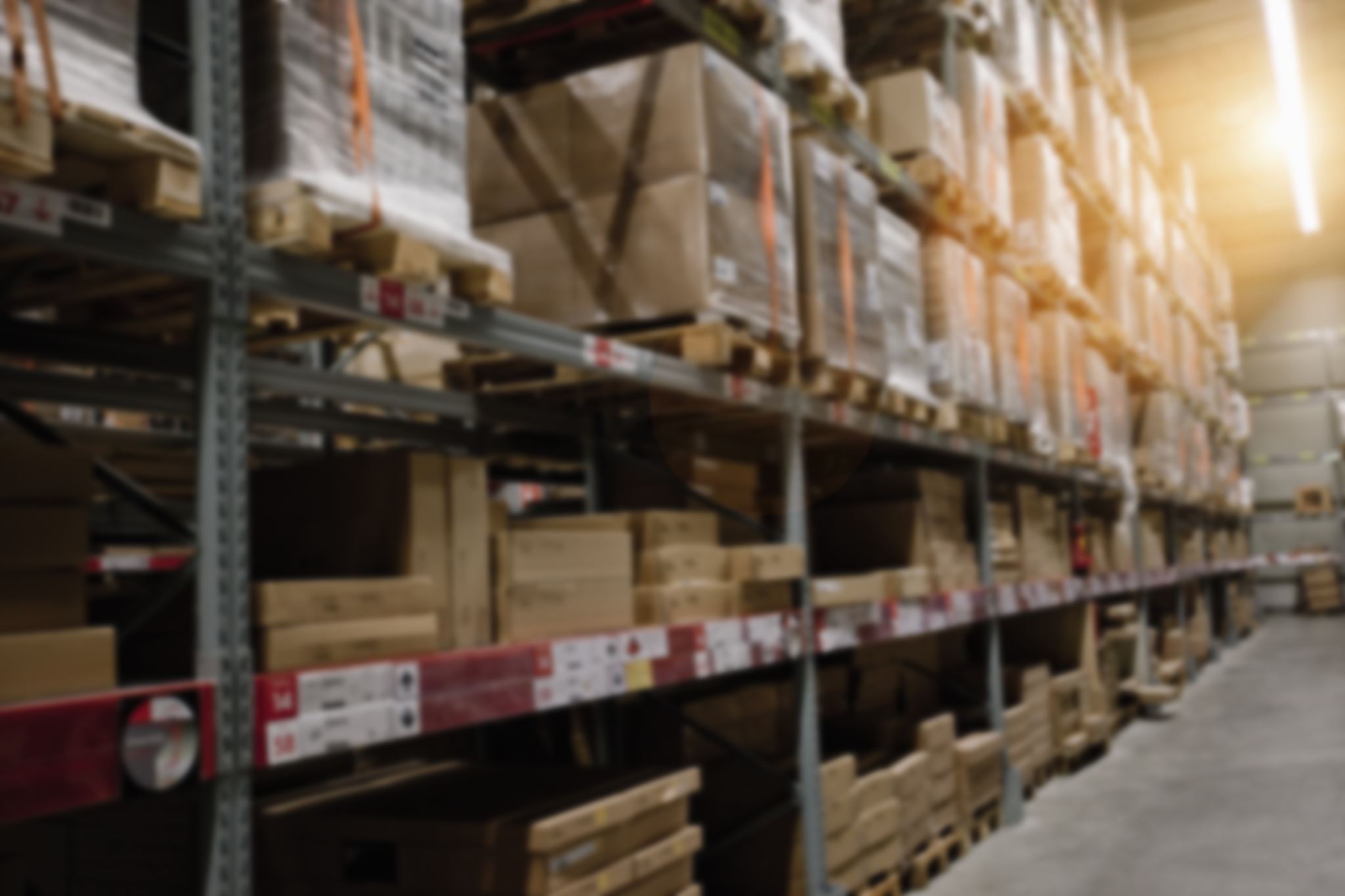 Cooperative Purchasing Contracts
Competition (Bid/RFP) not required if the product/service can be purchased off a recognized cooperative contract
Utah State Contracts
NASPO
OMNIA
E&I
Sourcewell
USHE/UEN
Other
Sole Source Procurement
19
Procurement Contracts
Simple Service Contract
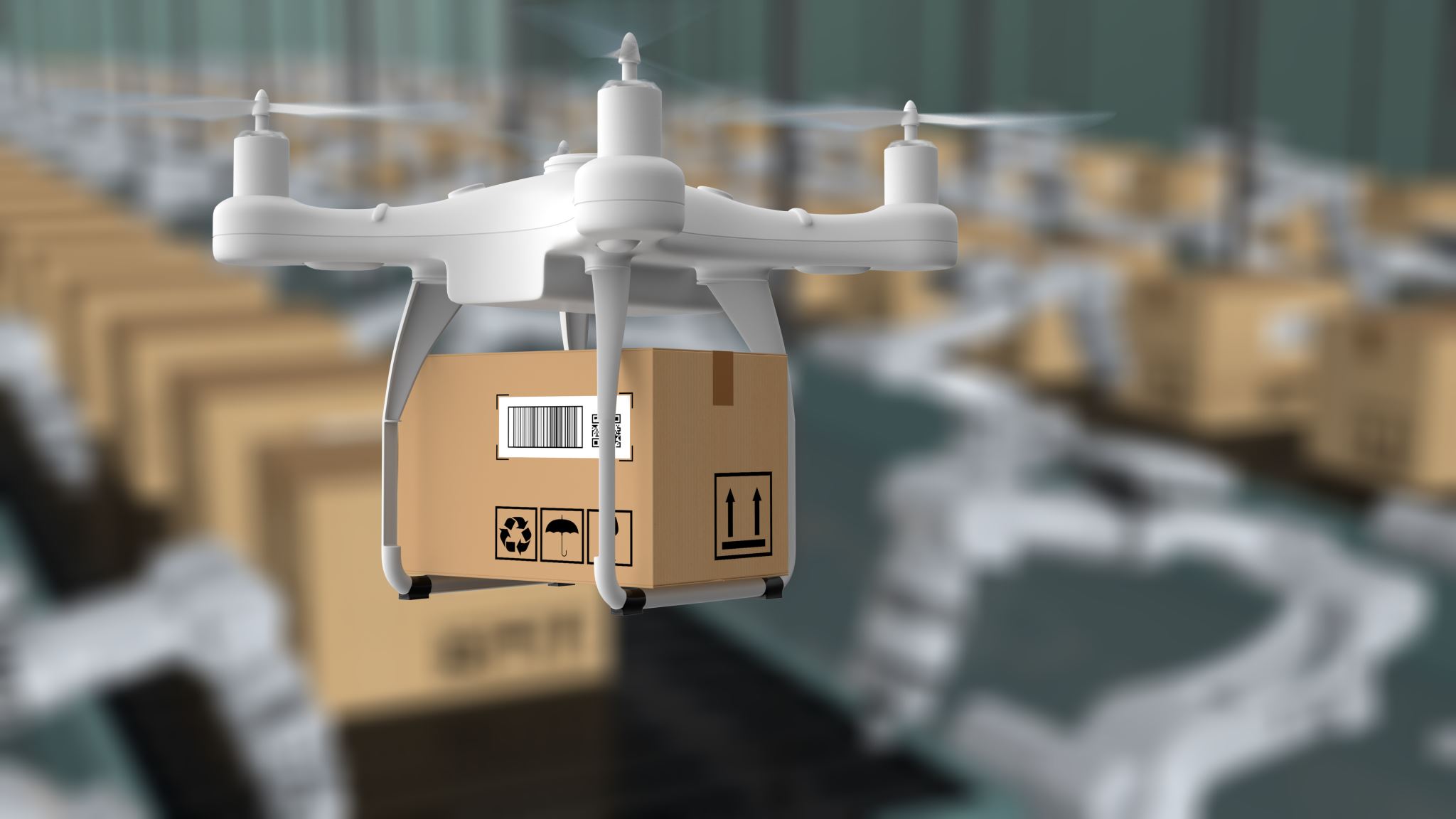 Receiving
If products are delivered by the Receiving Dept., no reporting is necessary.
If products are delivered directly to department by vendor or picked up, send proof of delivery to the Receiving Dept.
If service, send confirmation of services rendered to the Receiving Dept.
Receiving is not required on Standing POs.
Contact the Receiving Dept. via e-mail.
22
Invoicing
23
Prepayments
24
Violations
An unauthorized purchase is a purchase made without following the authorized procurement processes. 
An after-the-fact purchase occurs when a College employee places an order without first completing a requisition and receiving a purchase order.
25
Violations – cont.
26
What to do if a violation occurs:
27
Ways to Avoid Violations:
28
BCM Website
https://i.slcc.edu/budget-center-manager
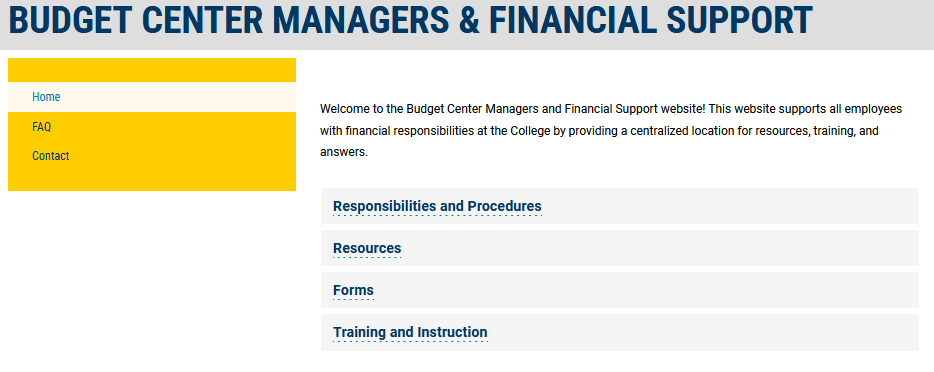 29
Thank You for Participating
If you have questions, please call Purchasing at 4254 or e-mail purchoff@slcc.edu